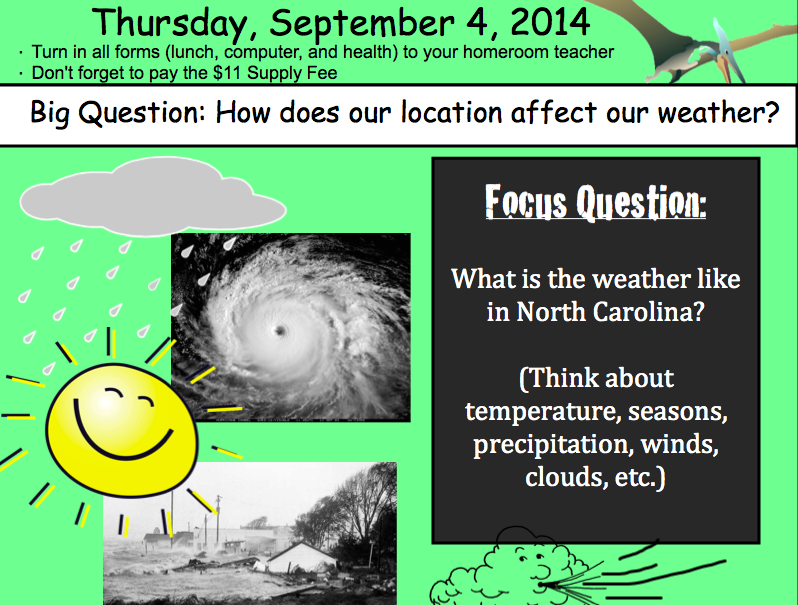 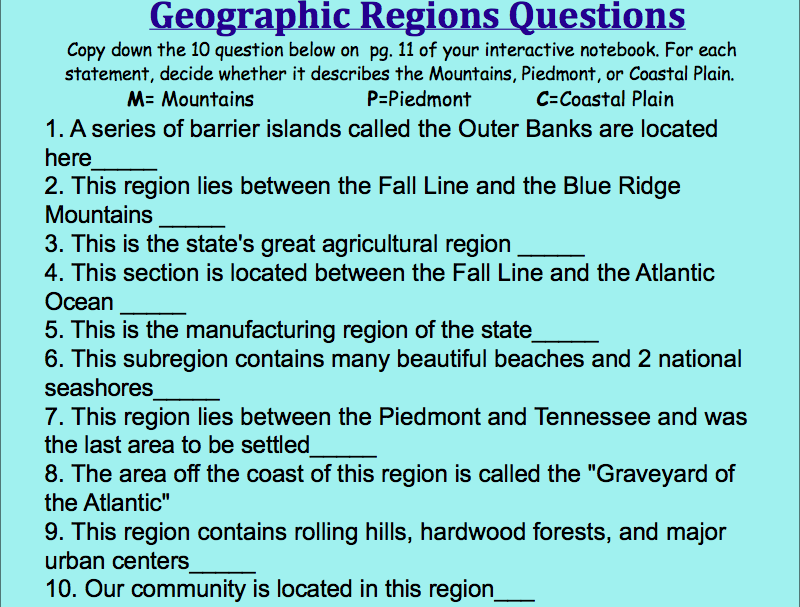 Climate and Weather
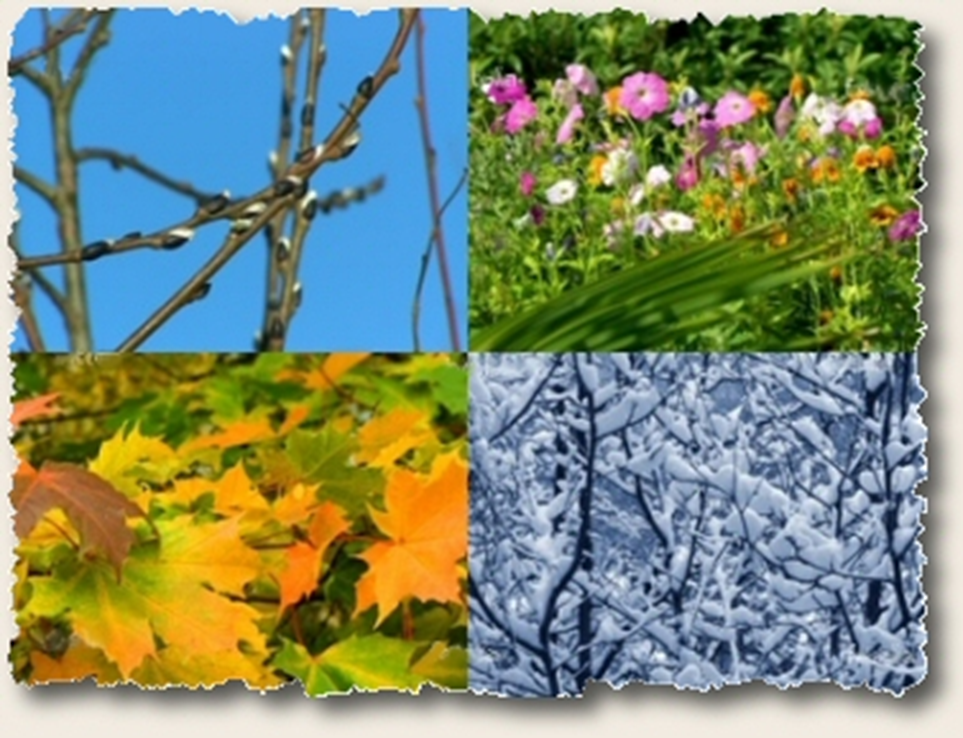 I. Climate
Climate is the main kind of weather that a region enjoys over an extended period of time
NC is in the Sun Belt
-Warm-weather Southern states
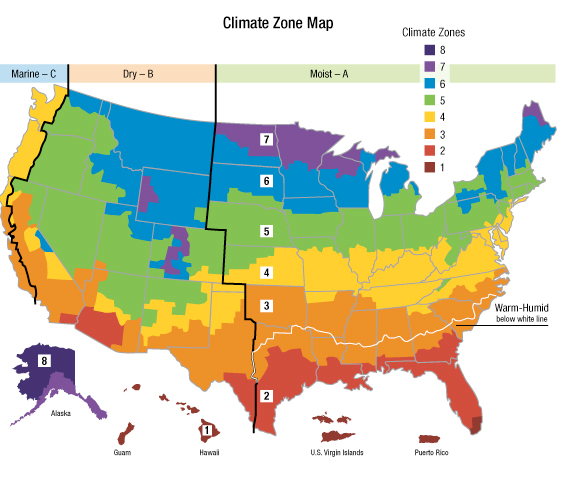 II. Location
Important factor in climate
Closer to equator = warmer the climate
Short winters
Longer growing season
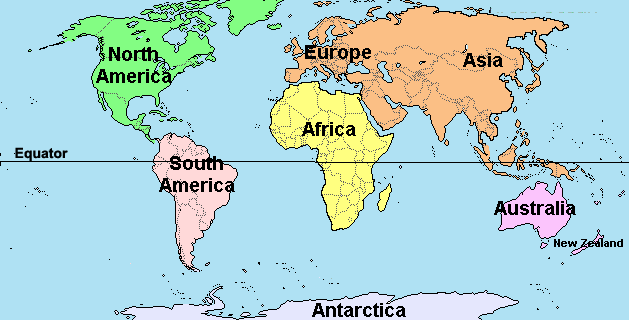 III. Atlantic Ocean
Makes the air more moist
Water holds heat and warms the air
Gives NC warm, humid summers and cool, damp winters
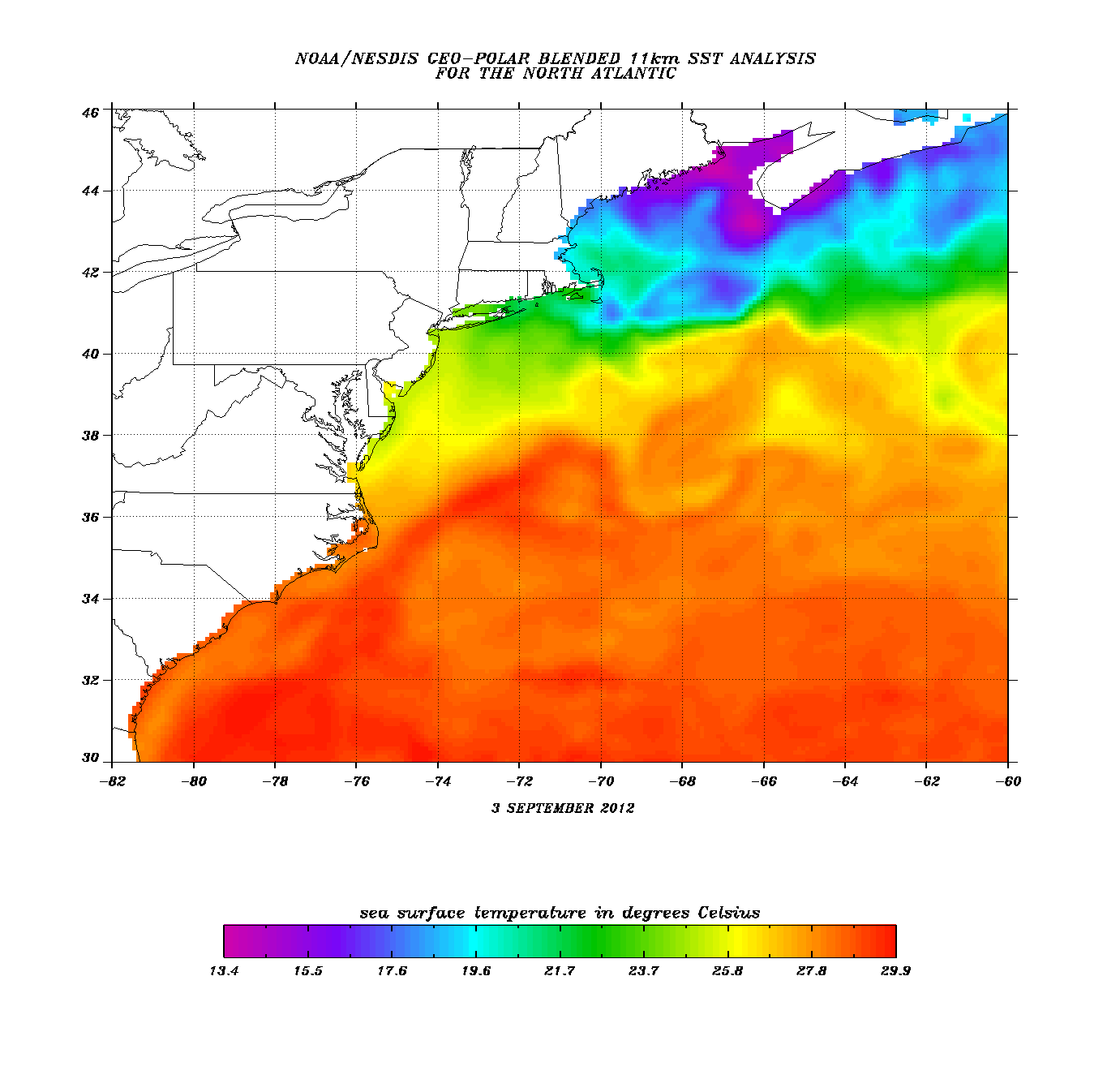 IV. Altitude
Air cools as it rises above the Earth’s surface
Appalachian Mountains
higher elevations = cooler air
acts as a barrier on the west
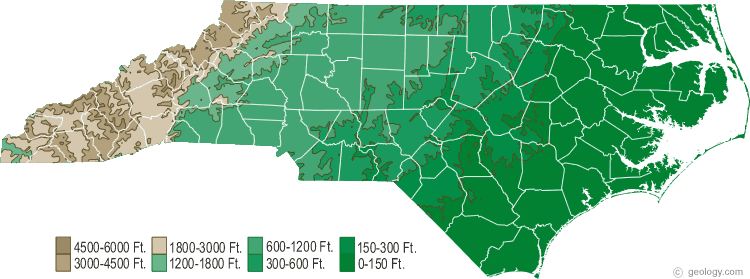 V. Precipitation
Water released from the atmosphere
Rain, sleet, hail, fog, snow, or dew.
Depends on regional temperatures
NC has little snow, most in mountain region
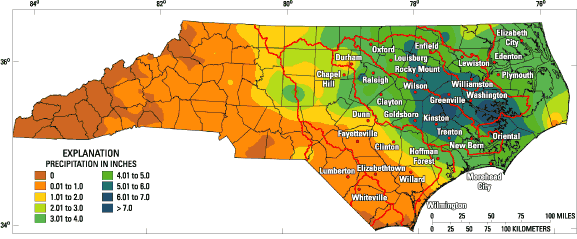 VI. Winds
Thunderstorms
Most common windstorm in N.C. Caused by rapidly rising warm air and cold downdrafts of air
 Hurricanes
Need warm ocean water to develop. Winds reach between 74 and 150 mph.
Tornadoes
Wind speeds can reach 500 mph. Can strike at anytime of year anywhere in N.C. These are the most violent.
?
?
?
VII. Natural Resources
Determine how people live and work in an area
Coastal Plains – Rich soil called loam
- attracted early settlers
Piedmont – Clay, rockier, poor for farming
Mountains – rocky
-Home to a large variety of trees
VIII. Nature & Wildlife
Warm climate = wide variety of species
Trees
-Most important economically
Wildlife
-Bears, deer, groundhog, possum,  wildcats
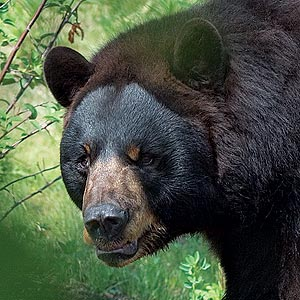 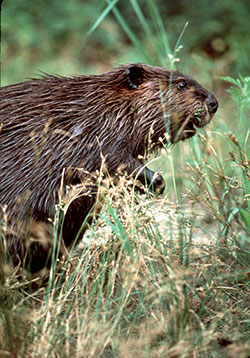 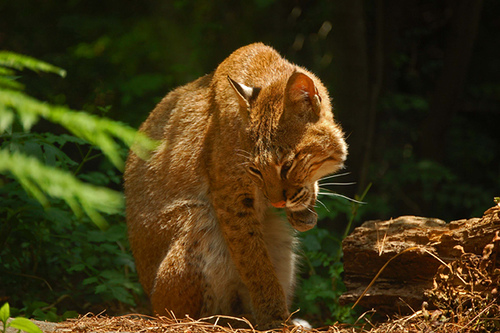 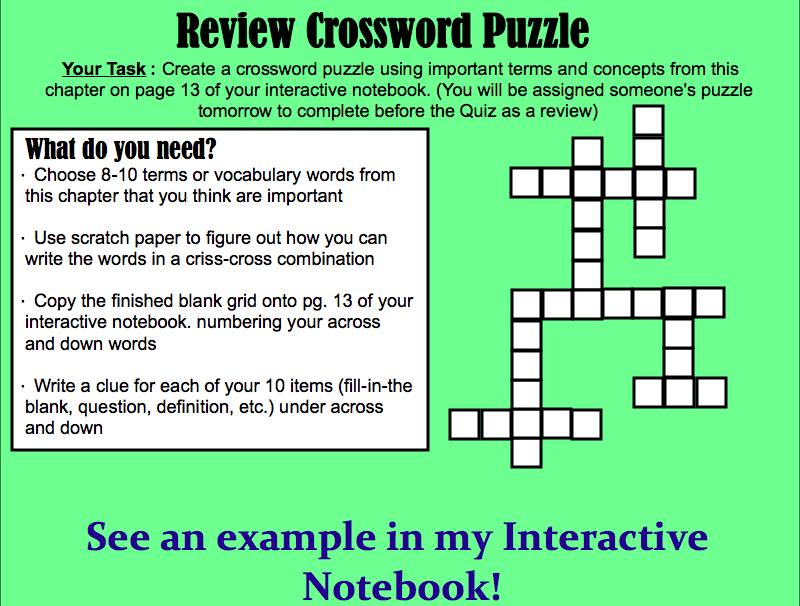 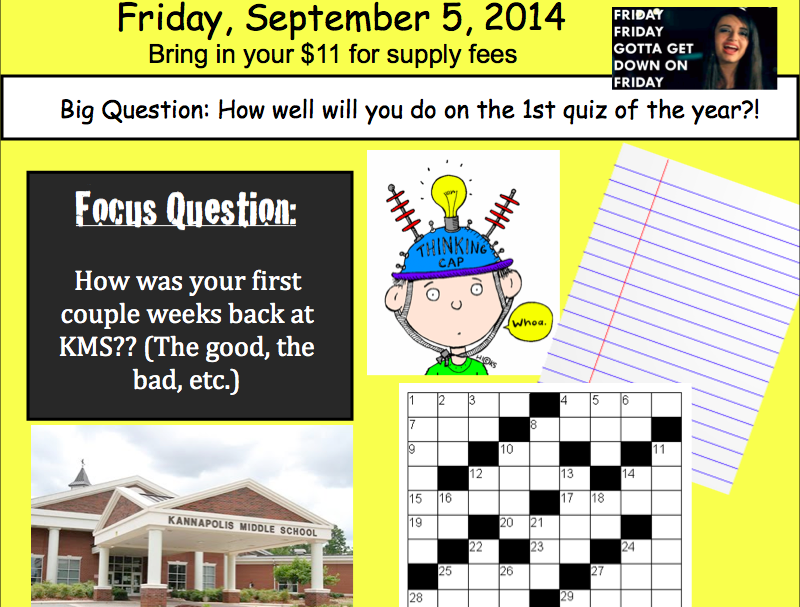 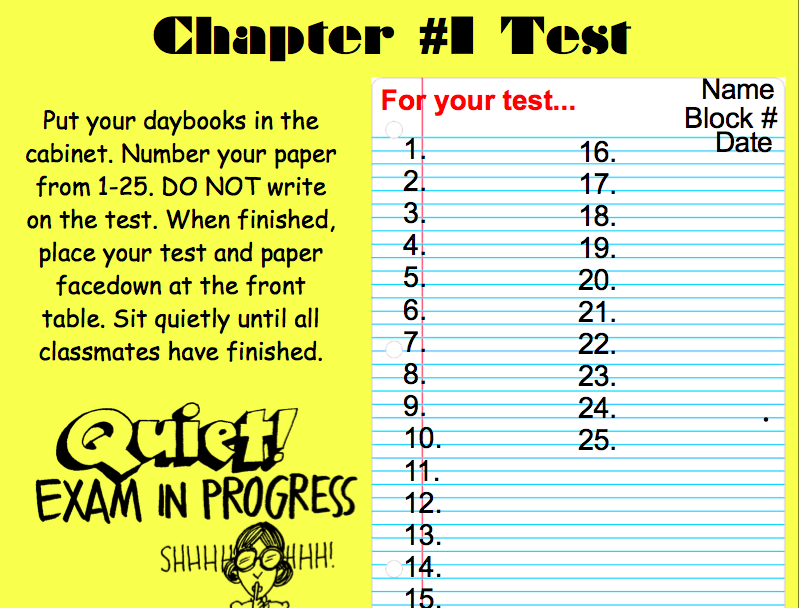